Procedure to obtain PPI data for Australia
Go to:

 



Click on the “Statistics” tab
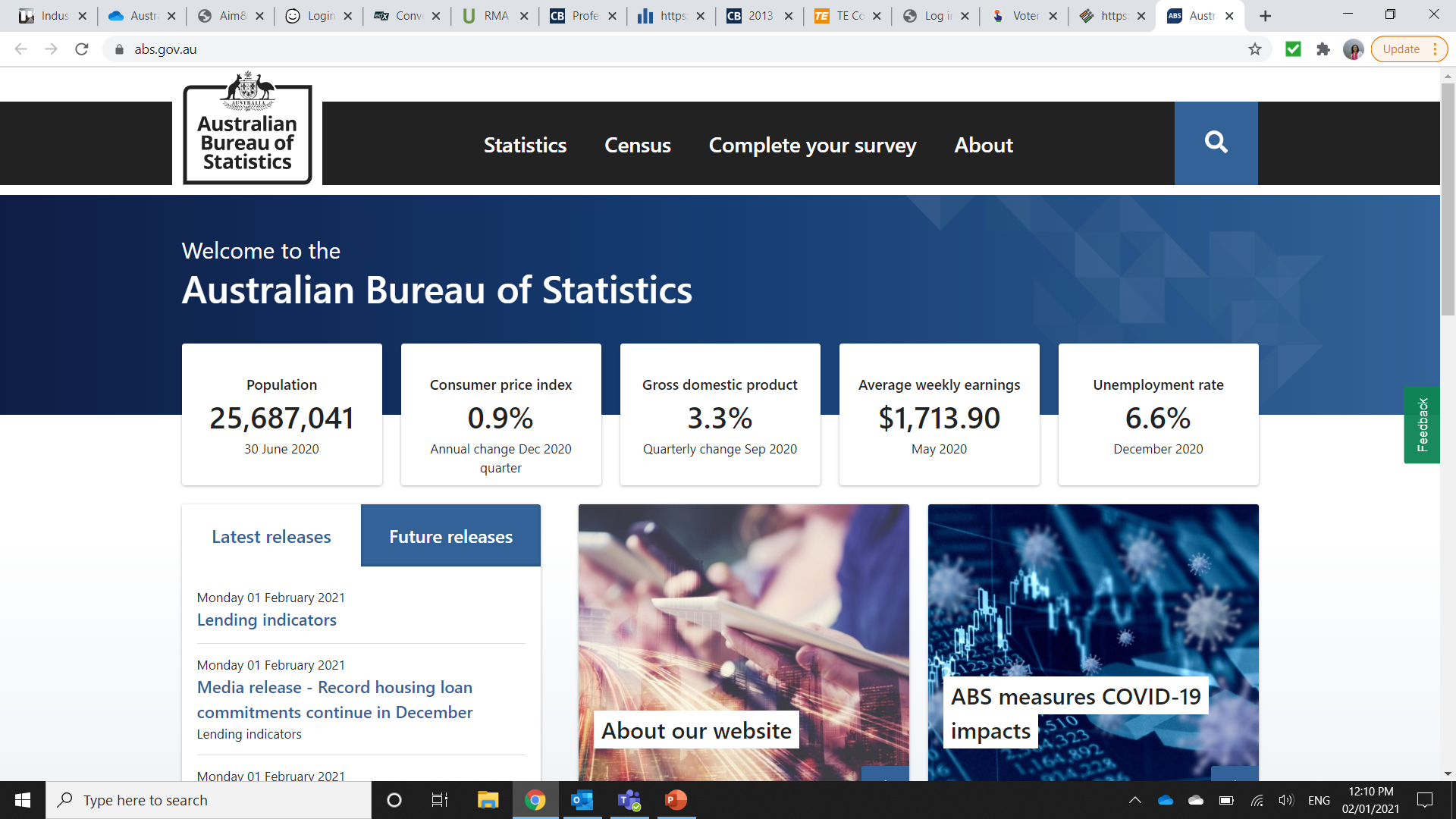 www.abs.gov.au
1
Procedure to obtain PPI data for Australia
Click on “Price Indexes & Inflation” under heading “Economy”
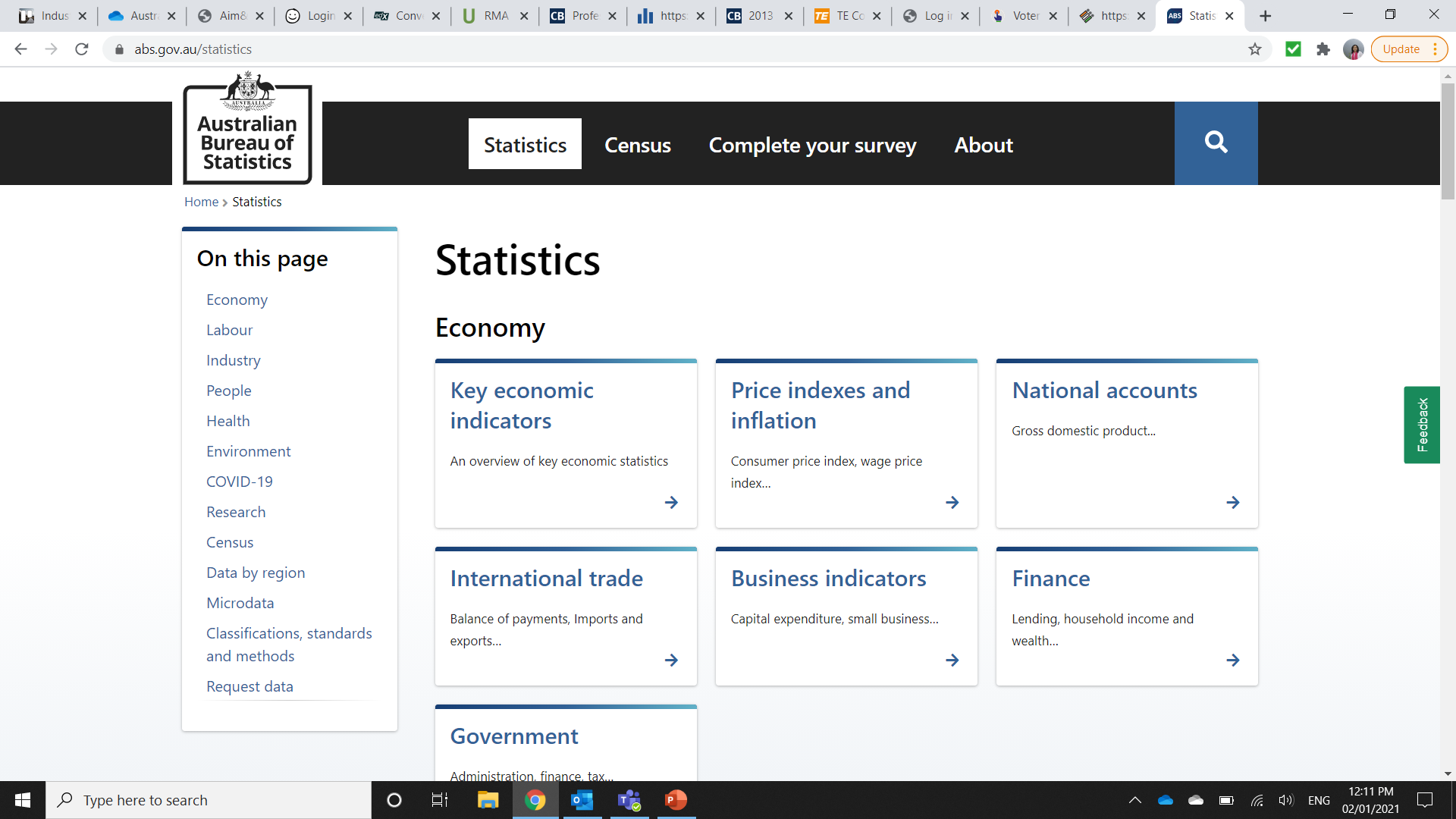 2
Procedure to obtain PPI data for Australia
Click on “Producer Price Index”
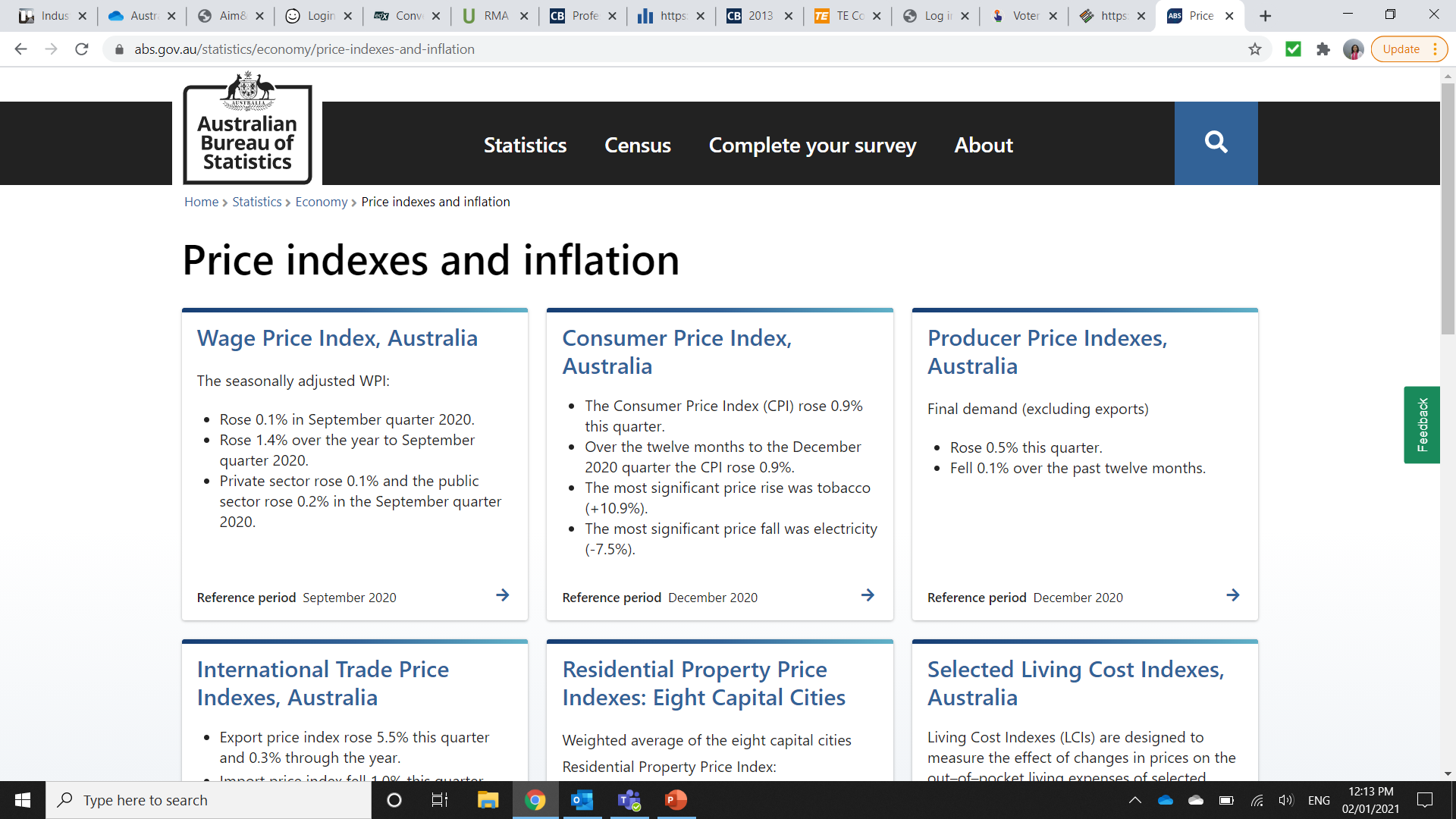 …
3
Procedure to obtain PPI data for Australia
Scroll down to the Data Downloads section and select Table 13. Click on Download XLS tab
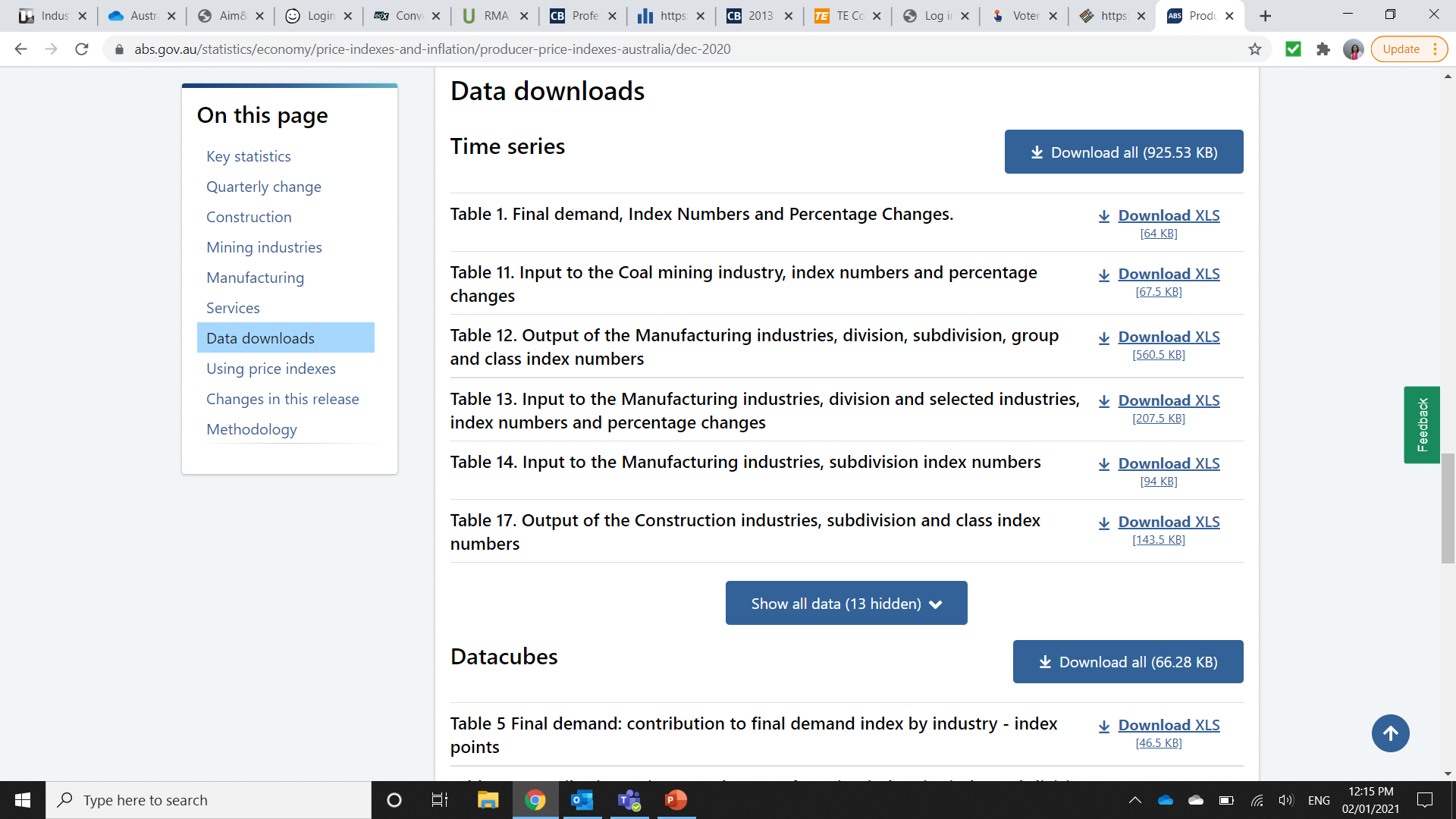 4
Procedure to obtain PPI data for Australia
Identify the required index time series in the first tab of the downloaded Excel file


Click on the Series ID link
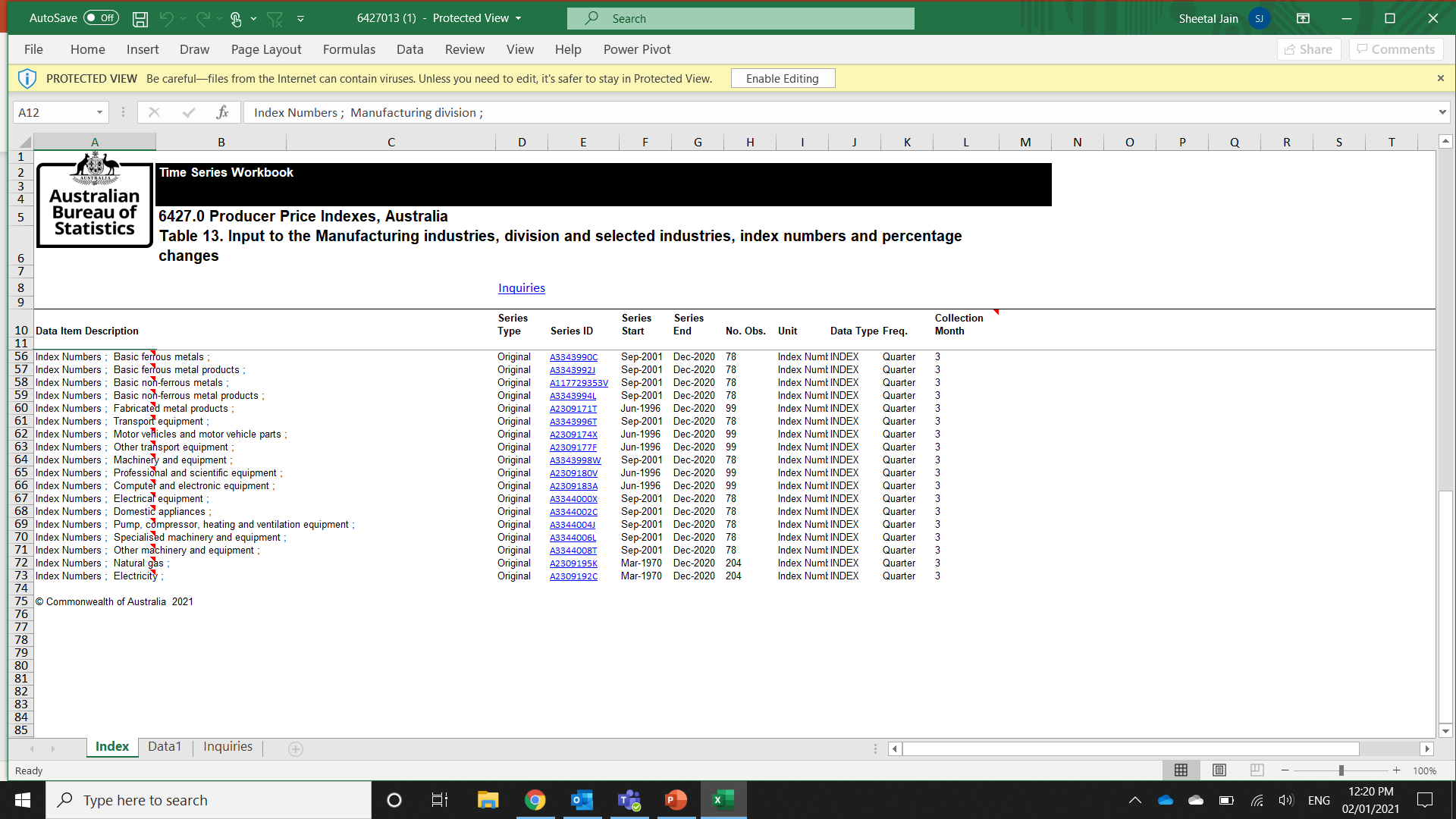 5
Procedure to obtain PPI data for Australia
The link will bring you to the relevant column containing the PPI data
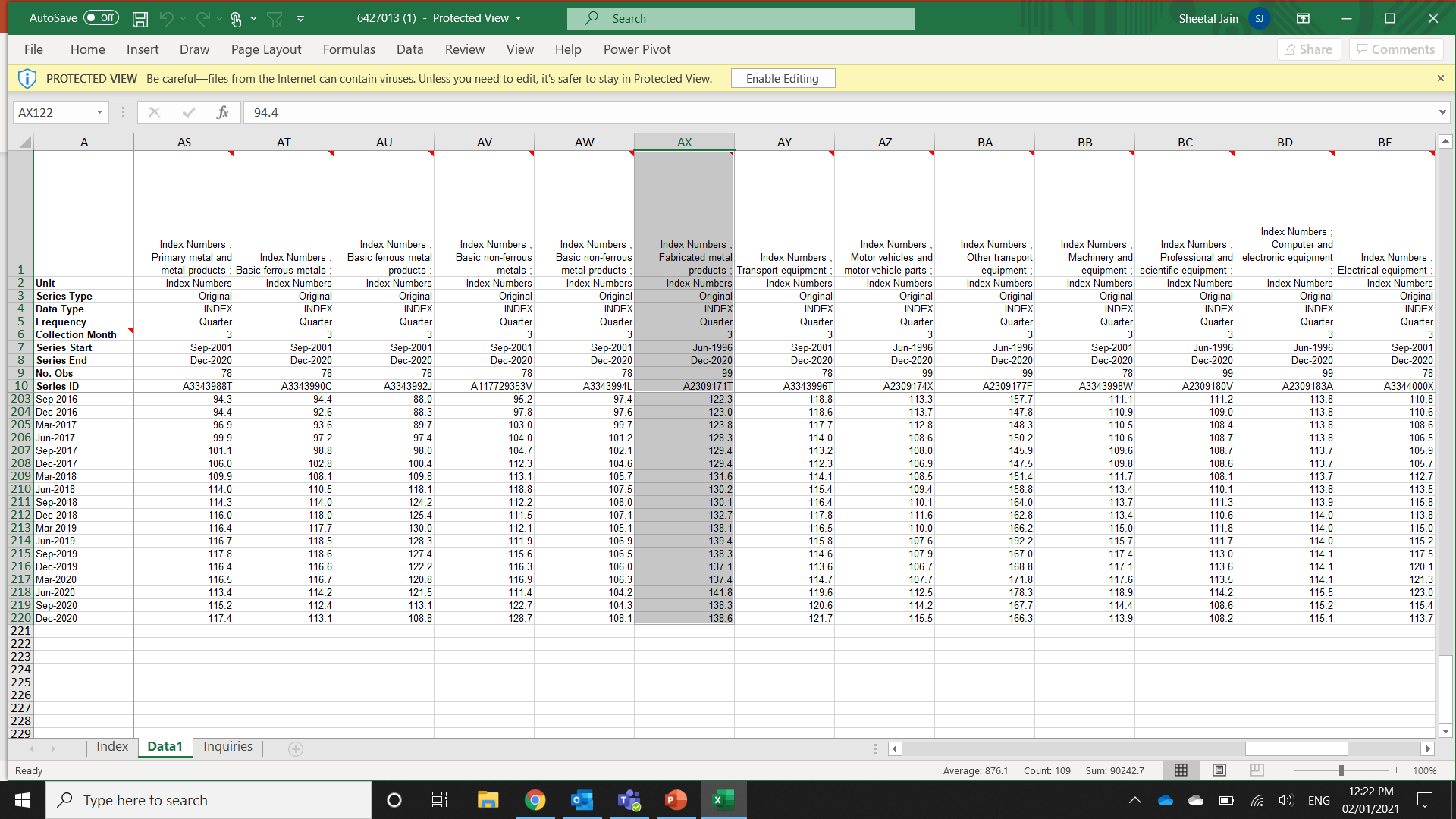 6